Recent Advances in the Field of Satellite Data Uncertainties
Claire Bulgin1, Chris Merchant1, Darren Ghent2
1University of Reading, UK
2University of Leicester, UK
Why do we need to provide uncertainties?
All measurements (in-situ and remote sensing) have an associated uncertainty:
Every measurement we make deviates from the ‘true’ surface temperature due imperfections in the instrumentation and measurement process.
We need to understand this uncertainty in the measurement in order to use the data properly.
Error and uncertainty are two different concepts…
Error: How different is the measured value from the true value?
Uncertainty: To what degree is the measured value in doubt?
Measurement error is often unknown (and if we did know what it was we would correct for it).  We therefore provide an uncertainty, a measure of the dispersion of the error distribution.
How do uncertainties propagate?
Uncertainties arise at each step of the measurement process:
Uncertainties arising early in the process need to be propagated through each stage of the processing.
New uncertainties will be introduced at each stage of the processing.
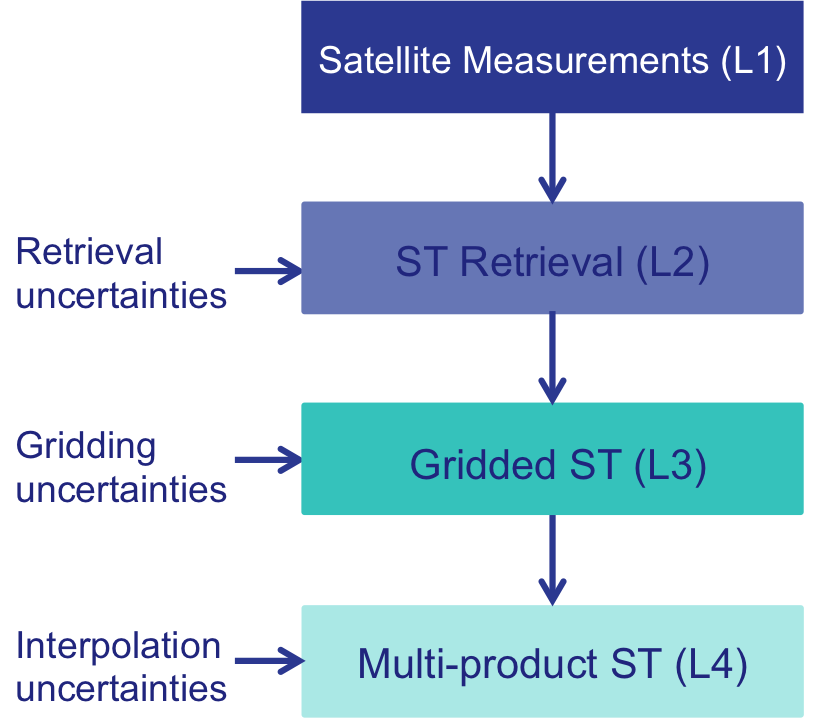 How do uncertainties propagate?
Uncertainties arise at each step of the measurement process:
Uncertainties arising early in the process need to be propagated through each stage of the processing.
New uncertainties will be introduced at each stage of the processing.
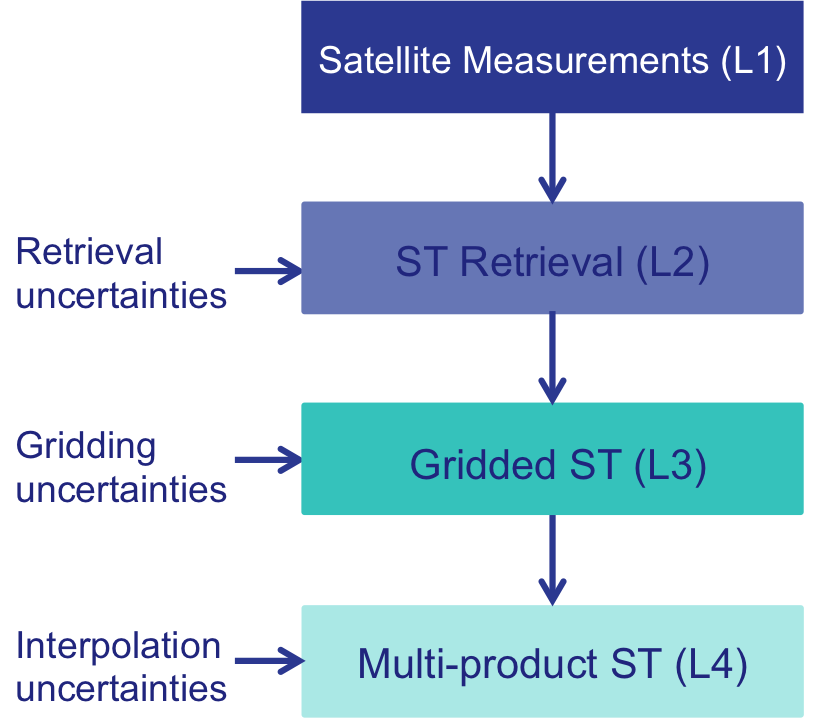 How can we understand and quantify the uncertainties for a given processing step?
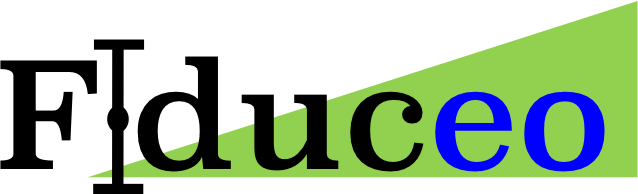 We start from the measurement equation.  Lets consider first a LST retrieval in the form:
z=g(y,β)+0

  y = observations     	 β = retrieval parameters           +0 = process
How can we understand and quantify the uncertainties for a given processing step?
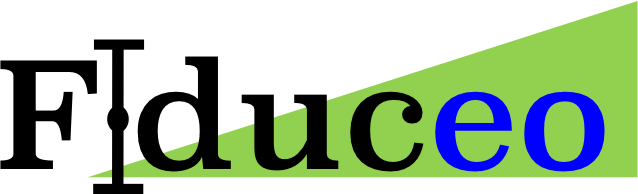 We start from the measurement equation.  Lets consider first a LST retrieval in the form:
z=g(y,β)+0

  y = observations     	 β = retrieval parameters           +0 = process
LST=af,i,pw+bf,i(T11-T12)n+(bf,i+cf,i)T12 + 0
How can we understand and quantify the uncertainties for a given processing step?
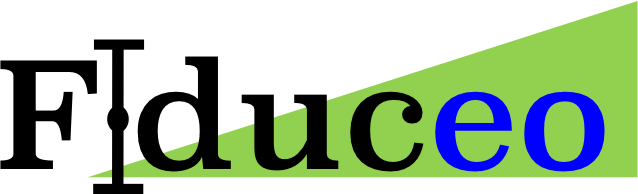 We start from the measurement equation.  Lets consider first a LST retrieval in the form:
z=g(y,β)+0

  y = observations     	 β = retrieval parameters           +0 = process
{T11, T12}                                 {a, b, c}                                      {+0}
LST=af,i,pw+bf,i(T11-T12)n+(bf,i+cf,i)T12 + 0
How to construct an uncertainty budget
The complete uncertainty budget
The complete uncertainty budget
Uncertainties introduced directly in the retrieval
The complete uncertainty budget
Uncertainties propagated through from the satellite measurements
The complete uncertainty budget
What is included in the ‘+0’ term?
The +0 Term
Why do we use this approach?
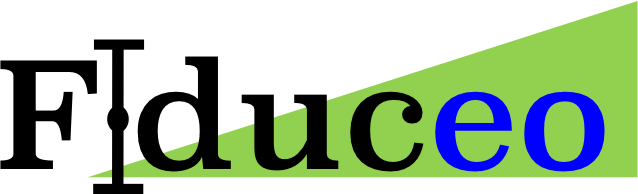 Starting from the measurement equation as illustrated on the previous slides has a number of benefits:
It is methodological considering each component in turn
It is rooted in metrology
It is transparent for both data users and data producers
It is a mean to identify gaps
What do we provide to data users?
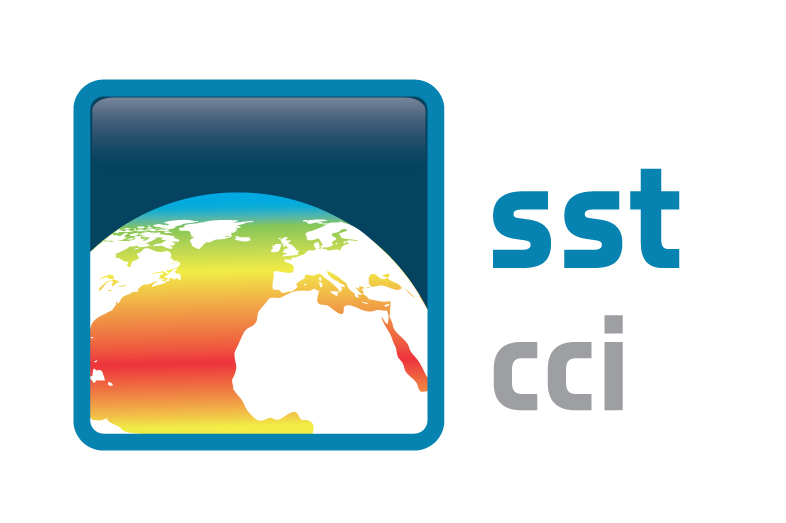 Our objective for uncertainty information provision is:
To provide uncertainties for every LST retrieval made.
To provide uncertainties for products at different levels (L2, L3).
To provide uncertainties for data re-gridded at different resolutions.
To derive these uncertainties independently of in-situ data.

One key benefit of deriving uncertainties independently of in-situ data is that we can then use in-situ data to validate both the retrieved LST and the associated uncertainty.
What do we provide to data users?
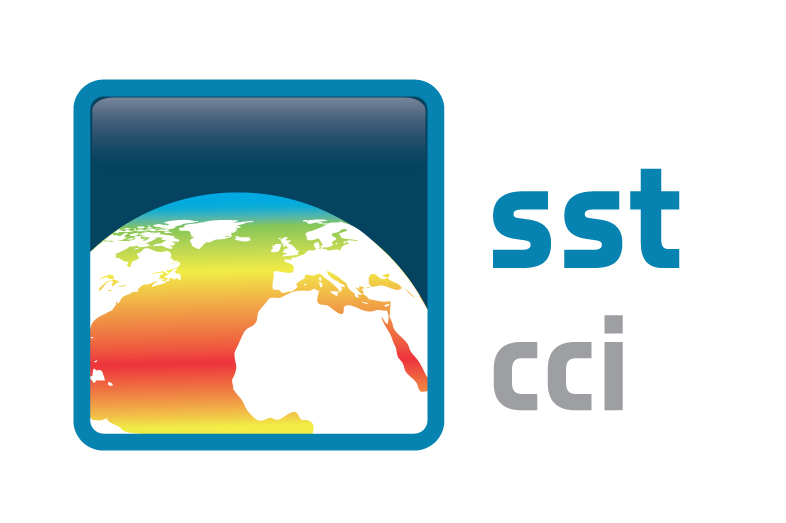 In our data products we provide:
Total uncertainty
Three additional categories of uncertainty information:
Uncertainties arising from random error effects (uncorrelated between observations)
Uncertainties arising from locally systematic error effects
For LST products there are typically two components in this category – uncertainties from surface processes and uncertainties from atmospheric processes
Uncertainties arising from large-scale error effects

The reason for providing the breakdown of uncertainty components is to allow the uncertainties to be correctly propagated in any further processing or generation of derived products.
Some Example products
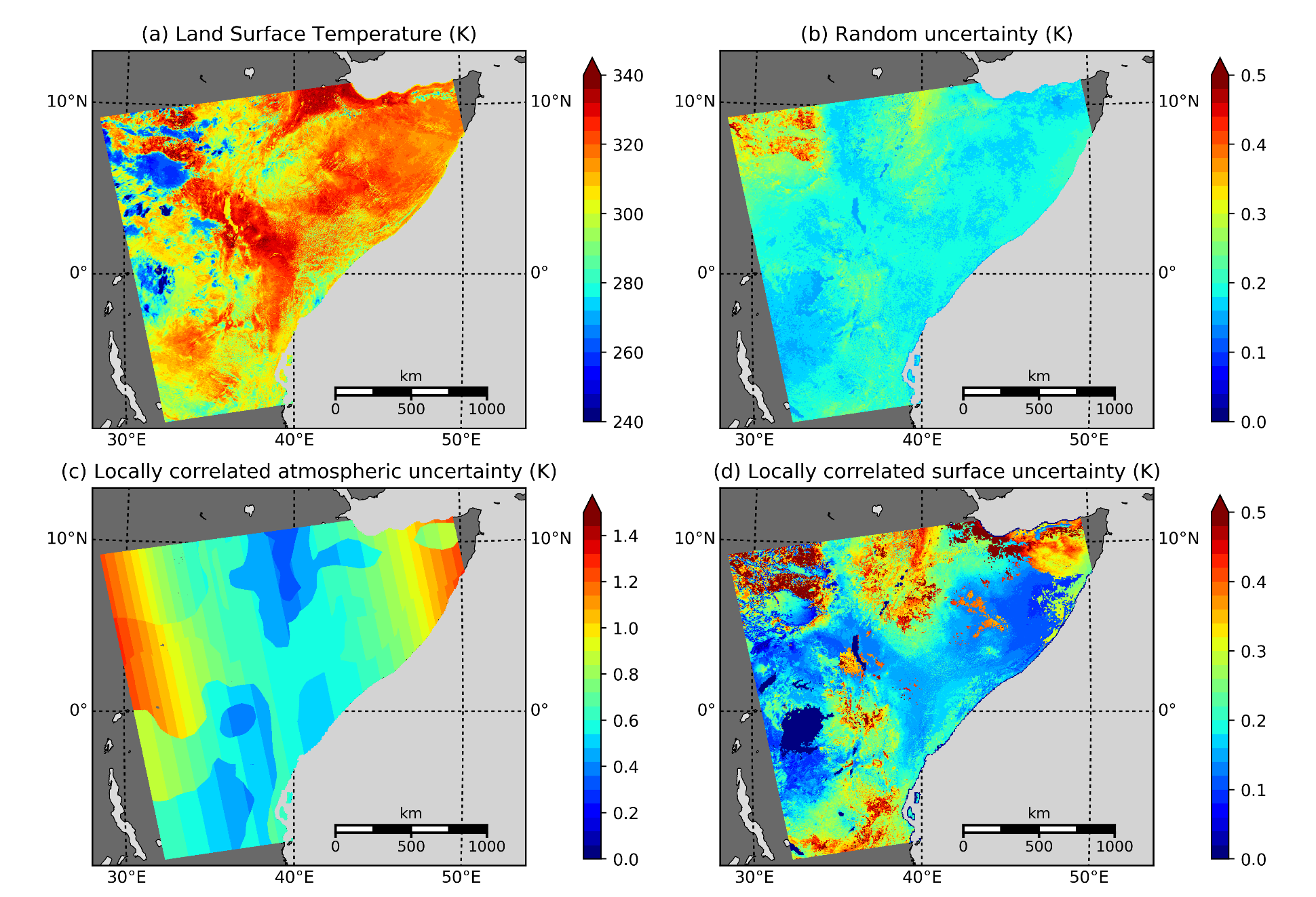 MODIS TERRA LST and breakdown of uncertainties components
Some example products
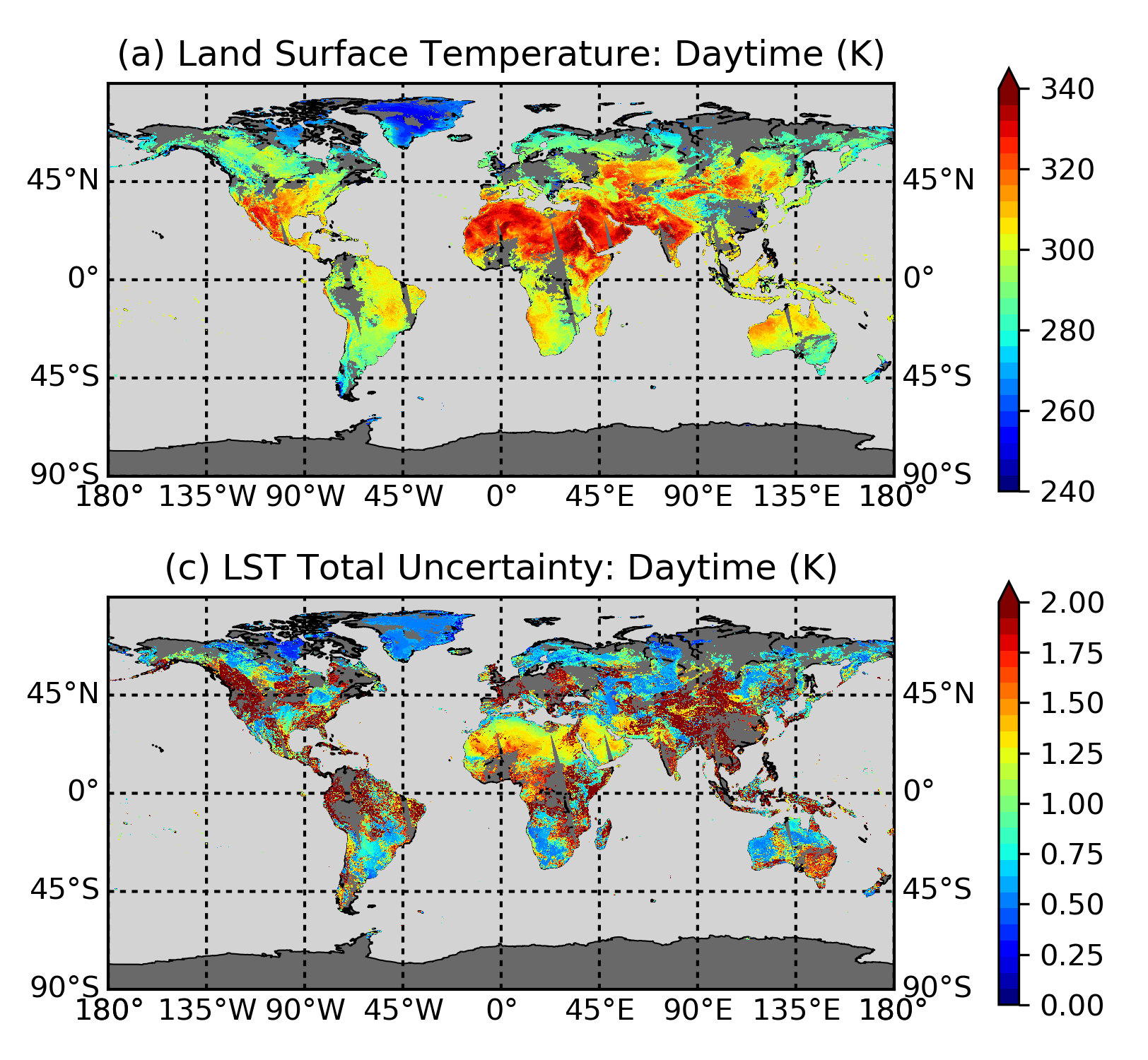 MODIS TERRA L3C Daily LST and total uncertainty
Validation of uncertainties
Validation of uncertainties tests the goodness of fit between:
The uncertainty calculated from the difference between the satellite and in-situ measurements (σdiff)
The total satellite product uncertainty
Validation of uncertainties
Validation of uncertainties tests the goodness of fit between:
The uncertainty calculated from the difference between the satellite and in-situ measurements (σdiff)
The total satellite product uncertainty


σsat         = the total uncertainty in the satellite observation
Validation of uncertainties
Validation of uncertainties tests the goodness of fit between:
The uncertainty calculated from the difference between the satellite and in-situ measurements (σdiff)
The total satellite product uncertainty


σsat         = the total uncertainty in the satellite observation
σground = the total uncertainty in the in-situ observation
Validation of uncertainties
Validation of uncertainties tests the goodness of fit between:
The uncertainty calculated from the difference between the satellite and in-situ measurements (σdiff)
The total satellite product uncertainty


σsat         = the total uncertainty in the satellite observation
σground = the total uncertainty in the in-situ observation
σspace   = the geophysical uncertainty associated with comparing a point measurement with an area average
Validation of uncertainties
Validation of uncertainties tests the goodness of fit between:
The uncertainty calculated from the difference between the satellite and in-situ measurements (σdiff)
The total satellite product uncertainty


σsat         = the total uncertainty in the satellite observation
σground = the total uncertainty in the in-situ observation
σspace   = the geophysical uncertainty associated with comparing a point measurement with an area average
σtime    = the geophysical uncertainty from comparing observations at different times
Validation of uncertainties
Validation of uncertainties tests the goodness of fit between:
The uncertainty calculated from the difference between the satellite and in-situ measurements (σdiff)
The total satellite product uncertainty


σsat         = the total uncertainty in the satellite observation
σground = the total uncertainty in the in-situ observation
σspace   = the geophysical uncertainty associated with comparing a point measurement with an area average
σtime    = the geophysical uncertainty from comparing observations at different times
σtime    = the geophysical uncertainty due to the difference in measurement depth (MW only)
Validating uncertainties
Uncertainty from satellite and in-situ differences
Expected uncertainty model:
This doesn’t tend to zero due to uncertainties in the in-situ data and data matching process
Retrieval Uncertainty
Summary
In summary:
We derive our uncertainties independently of in-situ data, based on the measurement equation for the retrieval process.
We provide to the user both total uncertainty, and a breakdown of the uncertainty components by correlation length scale to enable correct propagation of these to derived products.
We validate the uncertainties in addition to the LST using in-situ observations.